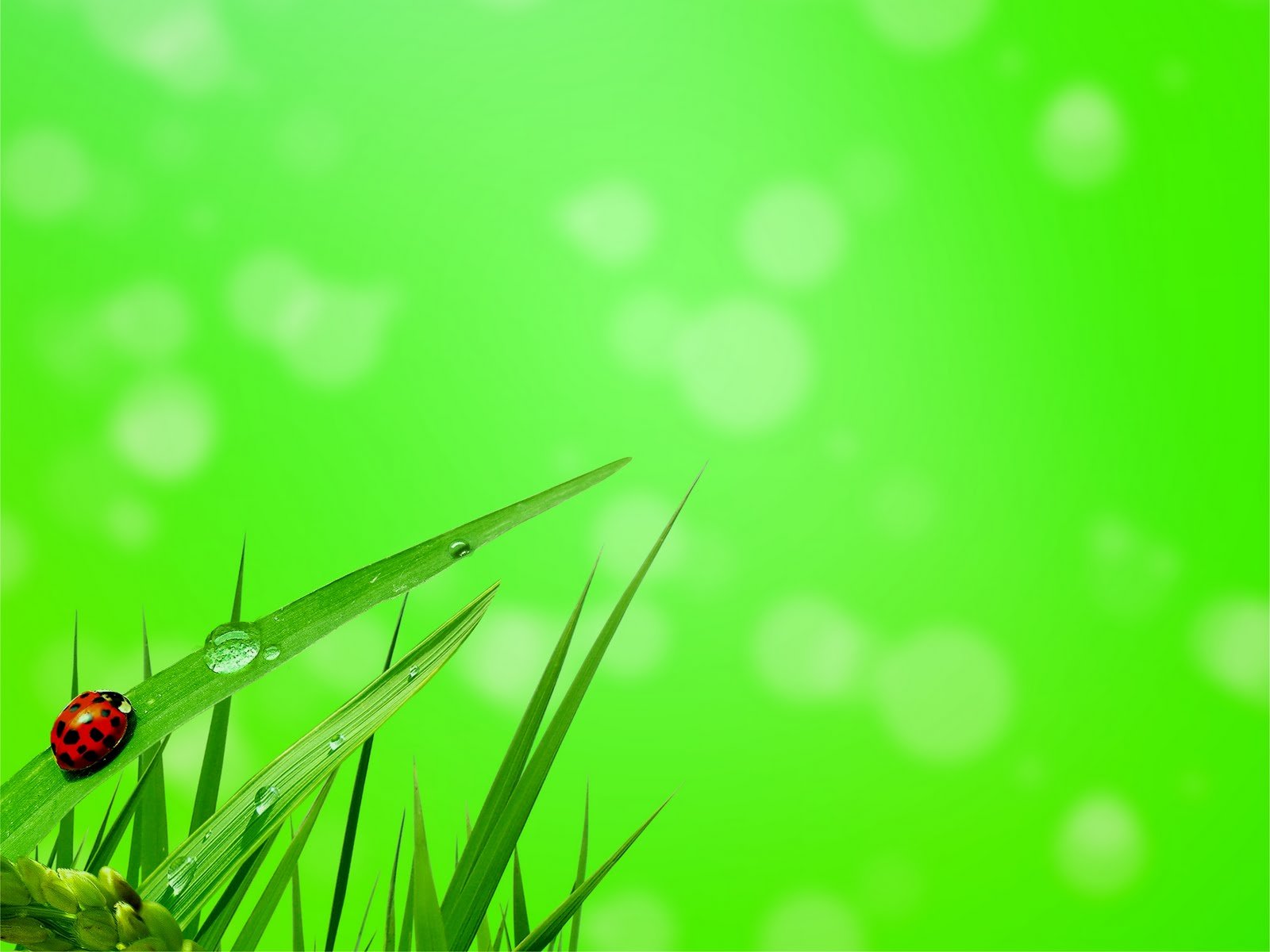 Презентация для дошкольников по теме насекомые
Выполнили: Малунова М.Н.                    Аникеева О.В
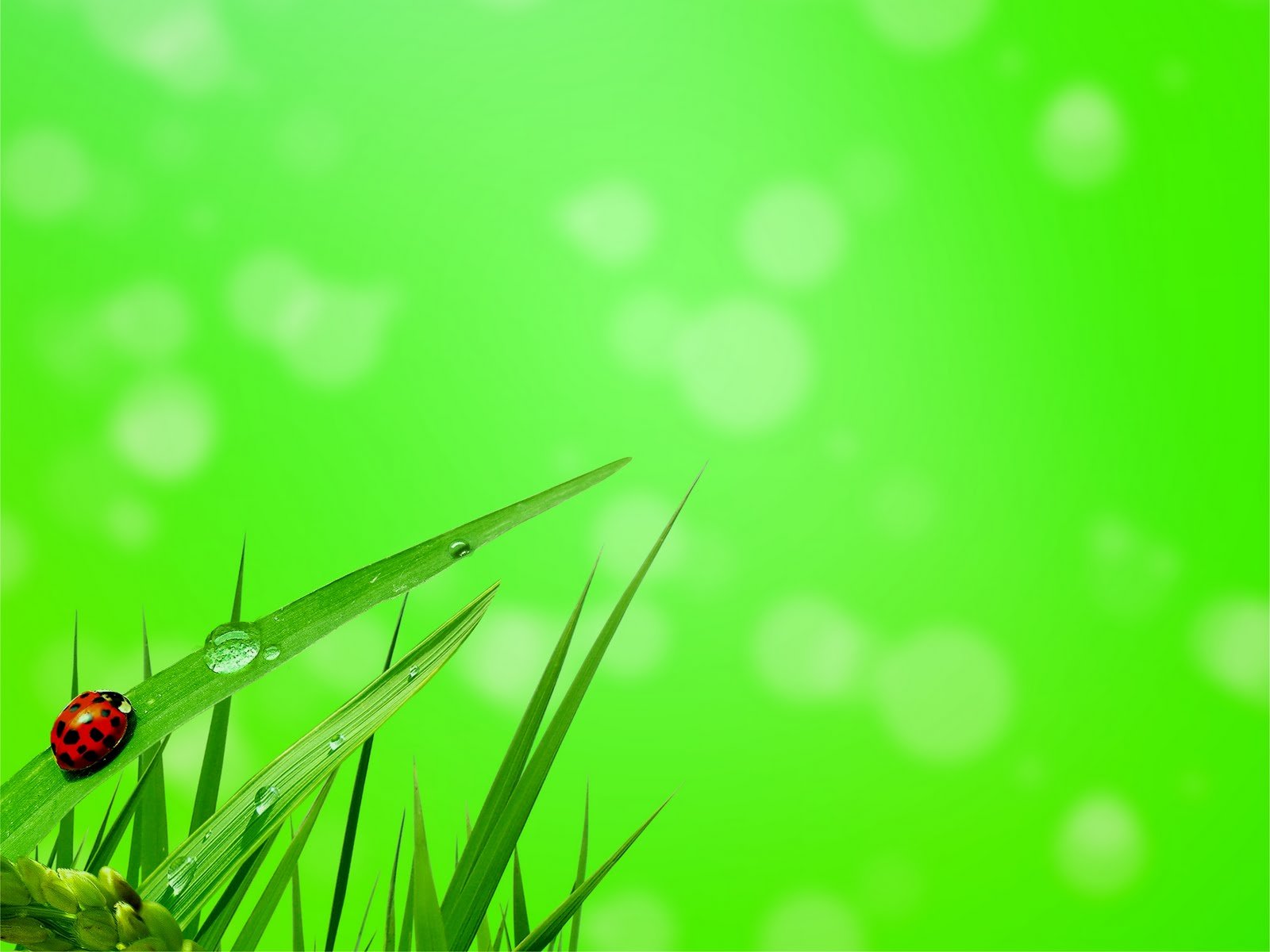 Четвёртый лишний?
Кузнечик, пчела, божья коровка, майский жук. 

Таракан, муха, бабочка, оса.

Бабочка, муравей, стрекоза, пчела.
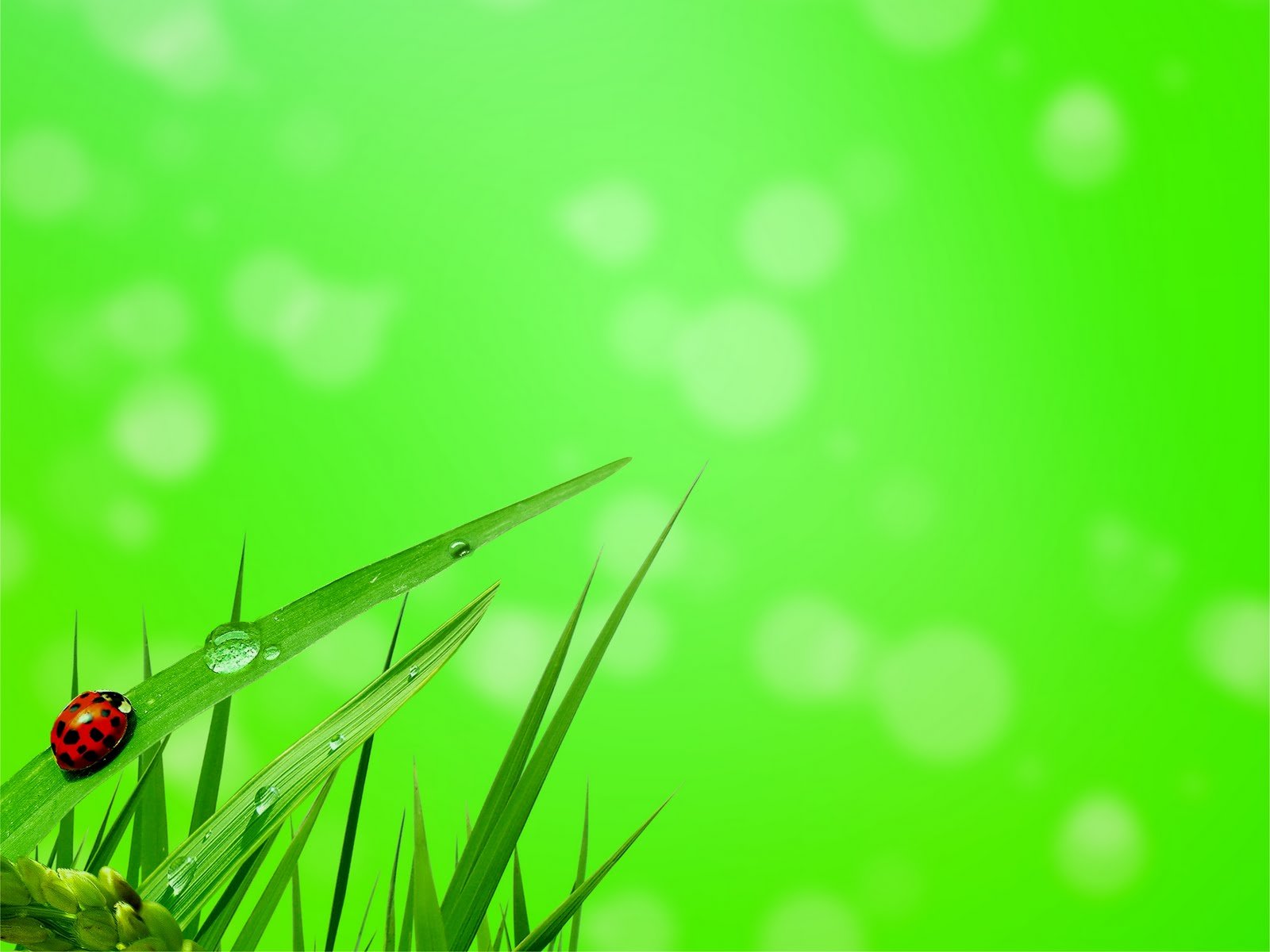 Назови ласково?
Пчела- пчёлка
Муравей-
Стрекоза-
Муха-
Жук- 
Комар-
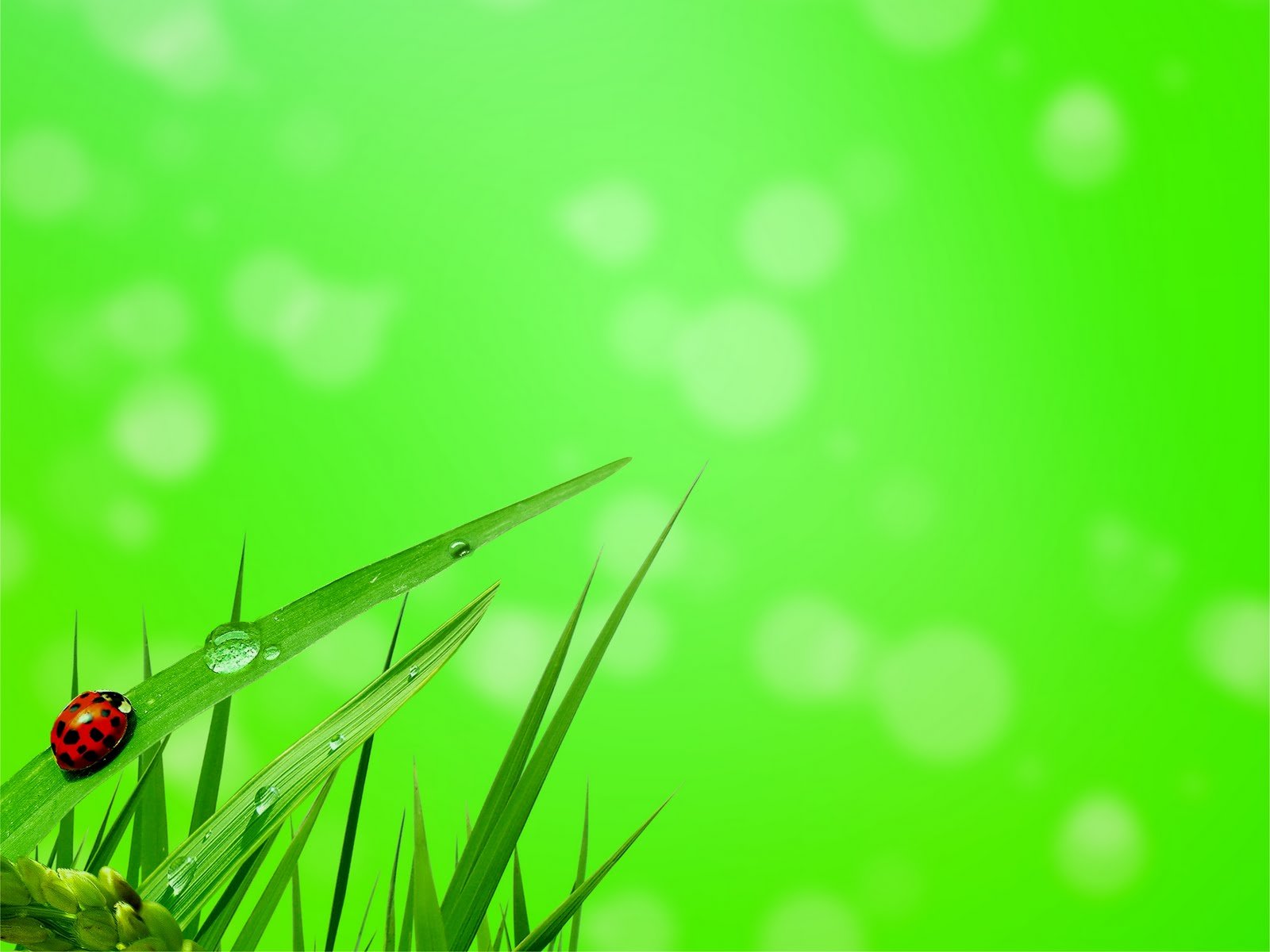 Закончи предложения
Муравей ползает , а бабочка …
Гусеница ползает, а кузнечик…
Блохи прыгают, а мухи…
Жук ползает, а стрекоза …
Сложи бабочку из палочек
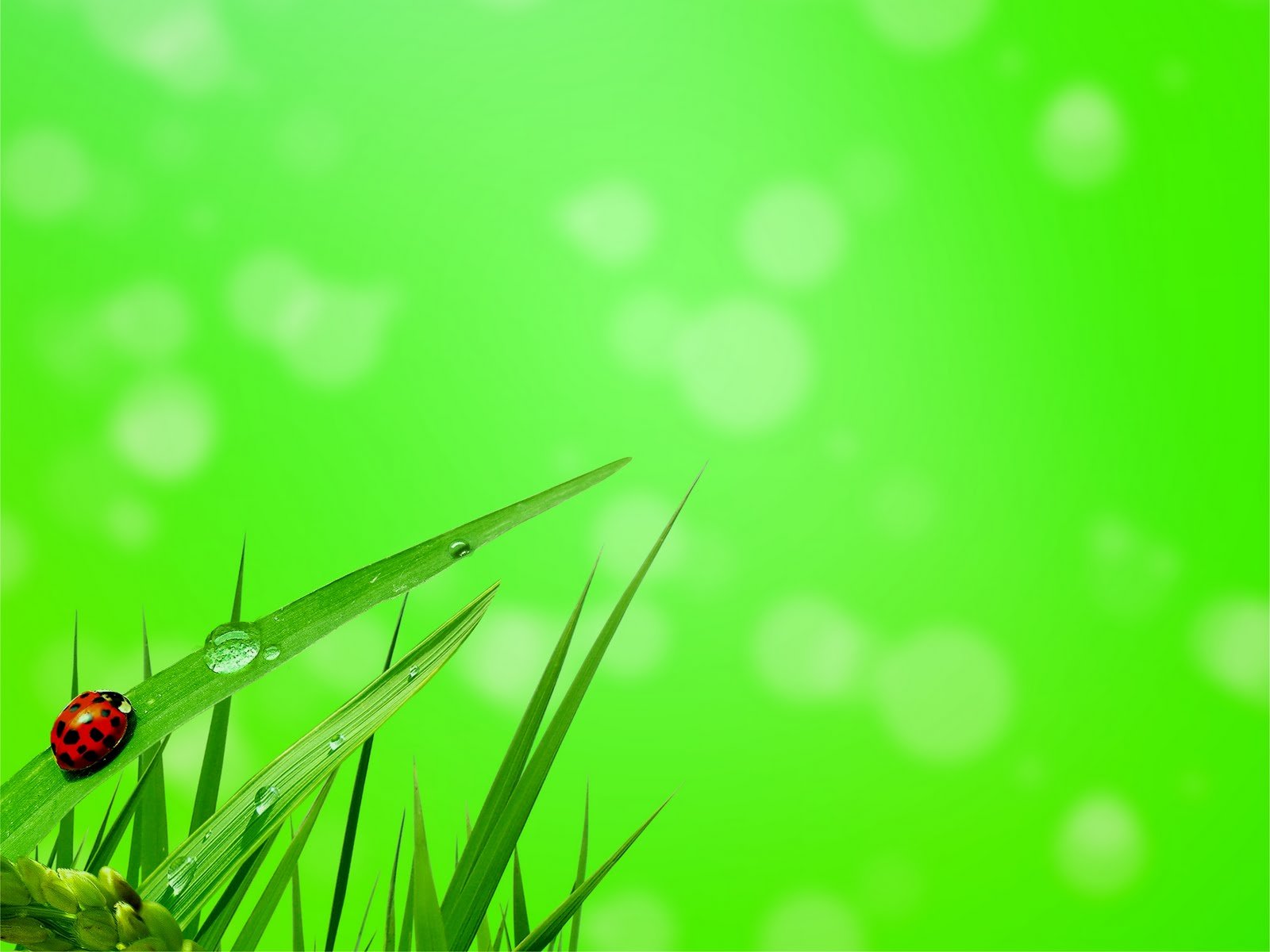 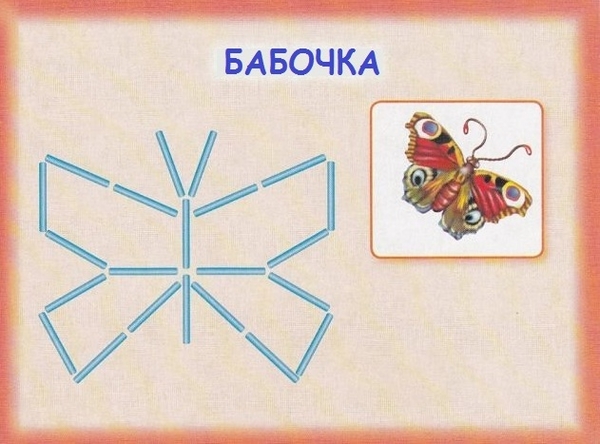 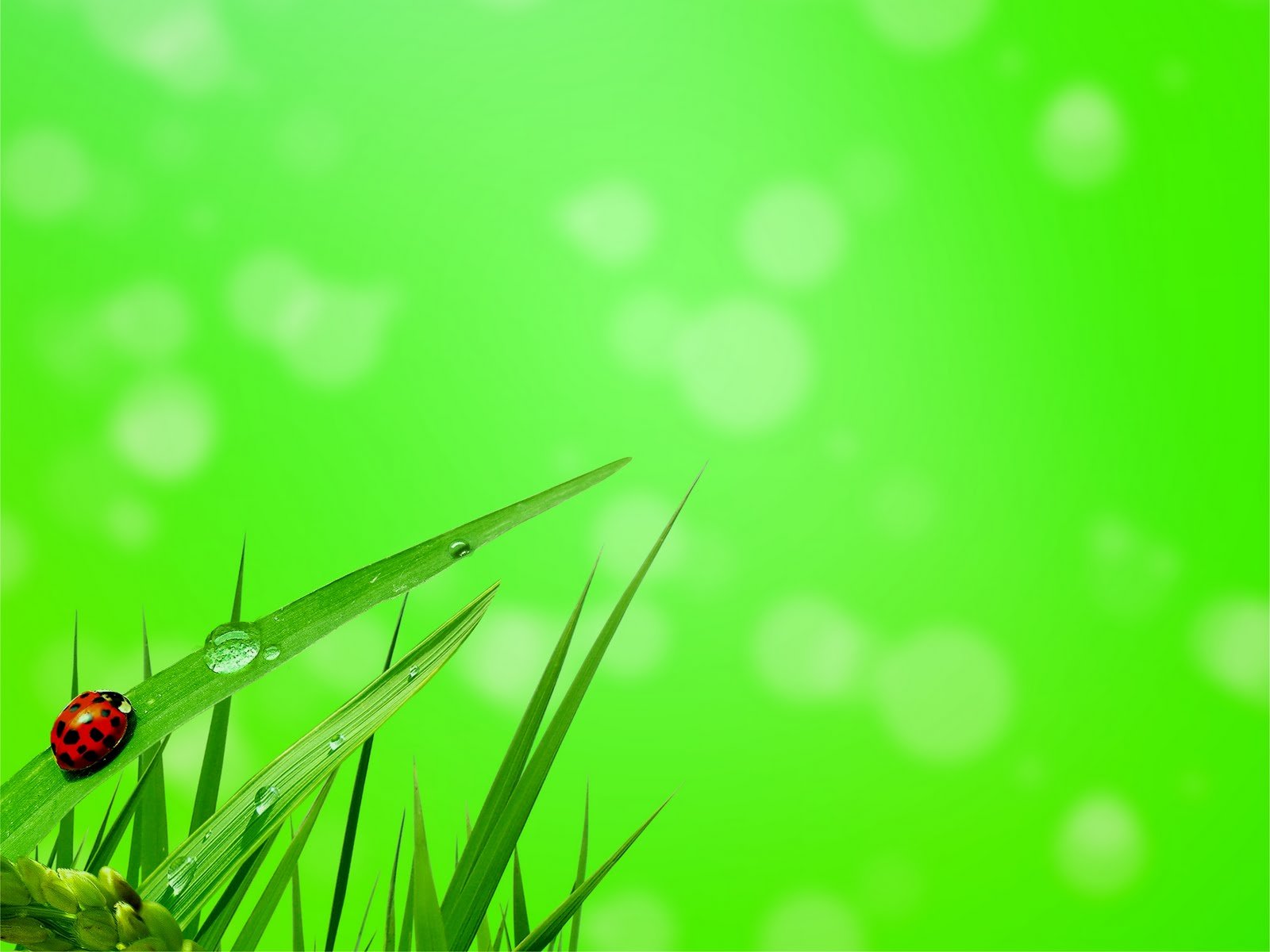 Пальчиковая гимнастика
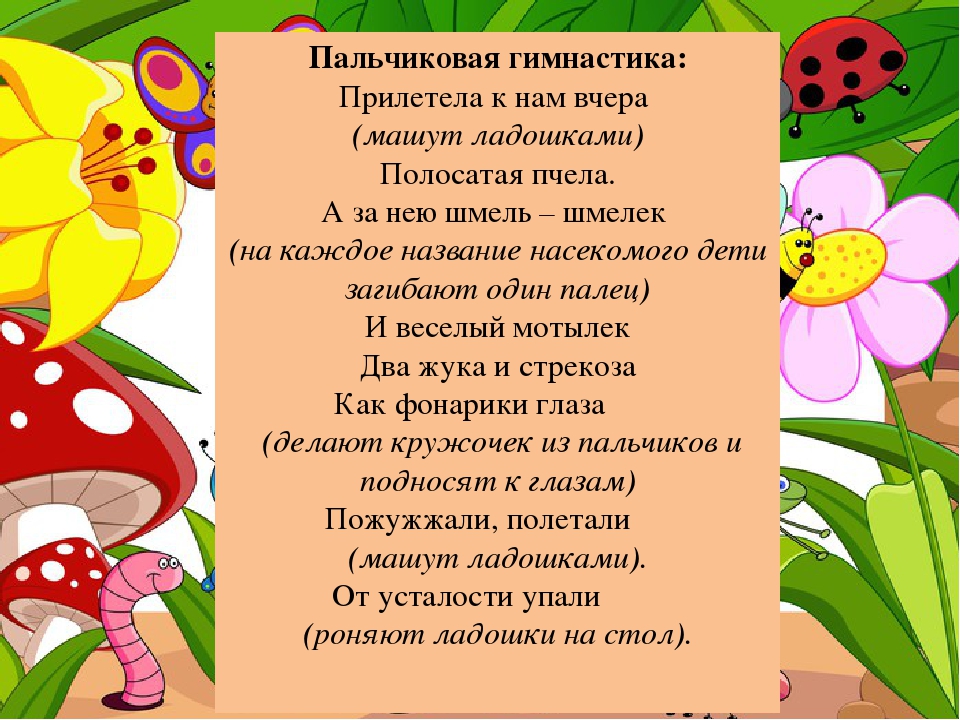 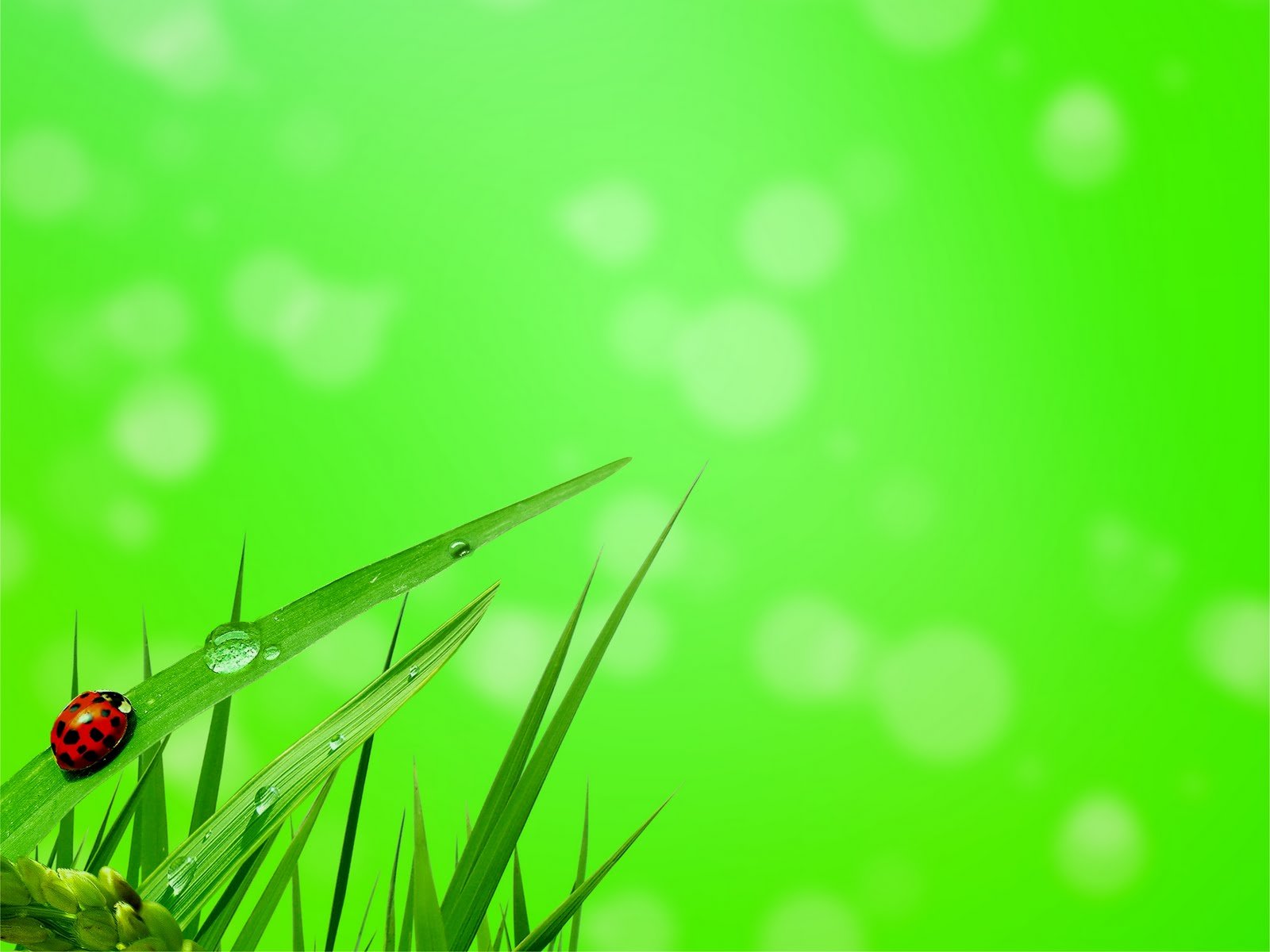 Детские произведения про насекомых
В.Бианки «Приключение муравьишки» 
К. Чуковский «Айболит», «Муха - цокотуха» «Тараканище»
 Русско-народная сказка «Теремок»